תיקונים מרכזיים בהתחדשות עירונית במסגרת חוק ההסדרים שנת 2023
מרצה: יוסי קליין, עו"ד 
היועץ המשפטי של המנהלת להתחדשות עירונית "כרמים"
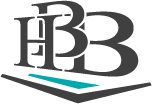 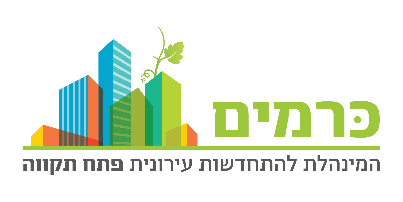 על מה נדבר היום?
תיקוני חקיקה במסגרתה בוצעה התאמה מהוראות החוק הרלוונטיות בפינוי בינוי לתמ"א 38/2 ("השוואת תנאים").
תיקוני חקיקה רלוונטית לפינוי בינוי ולתמ"א 38.
זכויות הקשיש.
קרן תחזוקה בבניינים החדשים.
קרן תחזוקה בבניינים הקיימים.
מנגנון חלוקת רווח.
זמן לשאלות ותשובות.
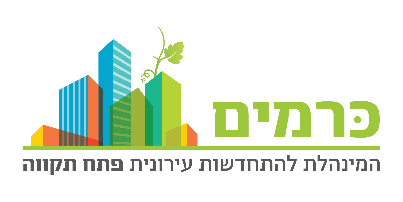 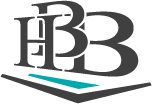 שינויים עיקריים בעסקאות התחדשות עירונית
התאמת עקרונות פינוי בינוי לתמ"א 38/2 ("השוואת תנאים"), בניהם:
1. הפחתת הרוב הדרוש לביצוע עסקת תמ"א 38/2 – שיעור ההסכמה הדרוש לפנייה למפקח על רישום המקרקעין השתנה במקום 80% ל-67% מקרב יחידות הבעלים (והרכוש המשותף).
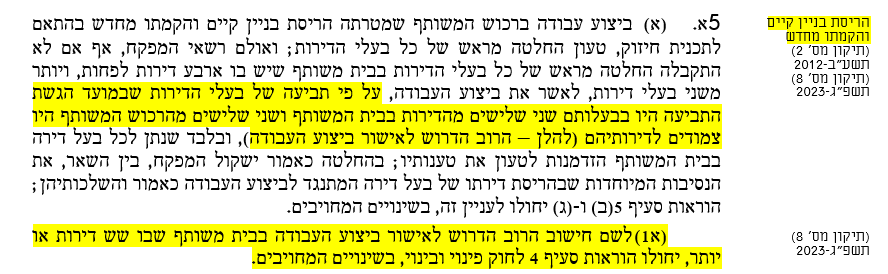 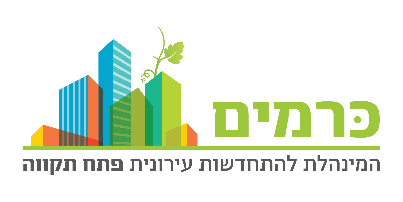 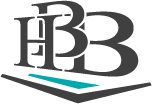 שינויים עיקריים בעסקאות התחדשות עירונית
הרוב הדרוש בעסקת פינוי בינוי:
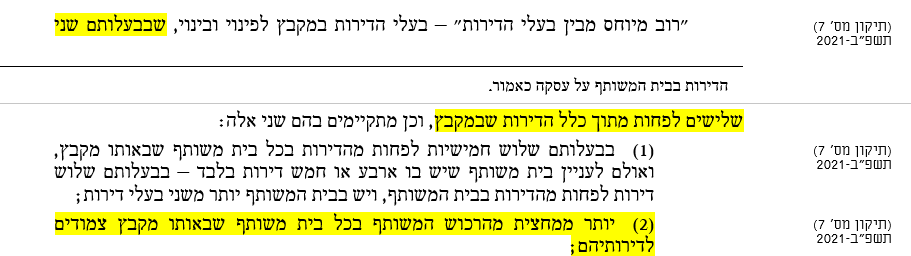 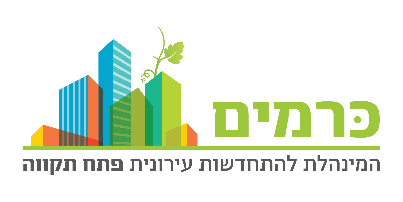 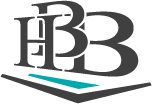 שינויים עיקריים בעסקאות התחדשות עירונית
התאמת עקרונות פינוי בינוי לתמ"א 38/2 ("השוואת תנאים"), בניהם:
2. זכויות והטבות לזכויות קשישים – השוואת תנאים של הטבות בחוק הפינוי בינוי לאוכלוסייה המבוגרת גם לגבי תמ"א 38/2 (יפורט בהרחבה).
3. פטור ממס גם לשתי דירות – הורחב היקף הזכאות לפטור התמ"א לשתי דירות מגורים (כל עוד כאמור שיעור הבעלות בדירת התמורה יישאר זהה).
4. היקף העילות לסירוב סביר – יצרו התאמה בין העילות בחוק פינוי ובינוי לתמ"א 38/2. בעל דירה שהתנגד מהנסיבות המפורטות בחוק, יתכן וייחשב סירובו כסירוב סביר, בין היתר: העסקה אינה כדאית כלכלית ו/או לא הוענקו לו בטוחות הולמות ו/או נסיבות אישיות מיוחדות.
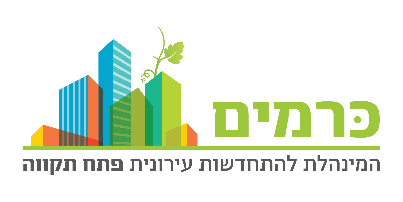 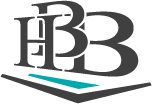 שינויים עיקריים בעסקאות התחדשות עירונית
שינויי חקיקה בתחום המיסוי רלוונטיים גם לפינוי בינוי וגם לתמ"א, בניהם:
המעביר והנעבר ייבחנו כמוכר אחד לעניין הזכאות המשותפת לפטור – התקופה שבה יבחנו אם בוצעה העברה ללא תמורה הורחבה והיא תחול החל מ-24 חודשים טרם החתימה על ההסכם ועד ליום המכירה. בכך ניסיון למניעת תכנוני מס בהעברת דירה במתנה.
     תחולה מיום 1.10.23 בפינוי בינוי ומיום 1.6.23 בתמ"א 38/2.
עיבוי ובינוי – הוסדרו בחוק תקרות פטור וכן האפשרות לבעלים לקבל דירת תמורה חדשה במתחם כנגד הדירה הקיימת.
הארכת תוקף פטור התמ"א עד 2033 – תוקף הטבות המס המצויות בפרק חמישי 5 לחוק מיסוי מקרקעין.
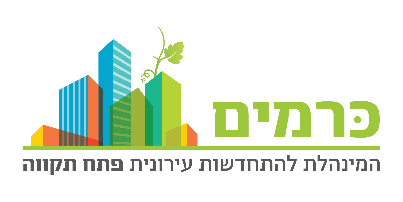 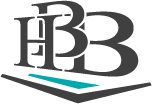 זכויות מיוחדות של אוכלוסייה מבוגרת (קשיש)
בשנת 2018 בוצע תיקון 6 לחוק הפינוי בינוי – חייב את המחוקק להתייחס גם לאוכלוסיית הקשישים כאוכלוסייה מיוחדת ולהקטין את ההתנגדות לקידום פרויקטים בקרב אוכלוסייה זאת.

בשנת 2021 בוצע תיקון 7 לחוק הפינוי בינוי – אשר הפחית את גיל הקשיש לעניין הגדרת "קשיש" בחוק פינוי בינוי ל-70 במקום 75.

כלומר עד כה הזכויות המיוחדות לאוכלוסייה המבוגרת היו רק בפרויקטים של פינוי בינוי ולא בפרויקטים של תמ"א 38.
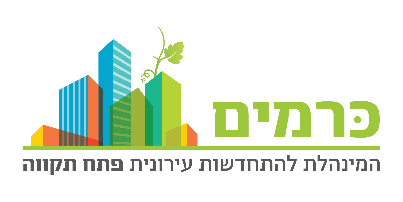 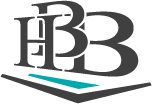 זכויות מיוחדות של אוכלוסייה מבוגרת (קשיש)
בזכות תיקוני החקיקה במסגרת חוק ההסדרים, הותאמו ההטבות לקשישים גם בפרויקטים של התחדשות עירונית תמ"א 38/2 ולא רק בפינוי בינוי.
מי מוגדר "קשיש":  בהתאם להגדרה בחוק מיסוי מקרקעין, הינו אדם שמלאו לו 70 שנה לפחות במועד בו חתם הדייר הראשון על ההסכם, וכמי שגר במתחם במשך השנתיים שקדמו למועד זה וכן התגורר דרך קבע באותה יחידה במועד החתימה על ההסכם עמו.
* הגדרת קשיש כולל גם בן/בת זוג שמתגורר עמו.
** חולה סיעודי ייחשב גם כ"קשיש" לצורך ההטבות.
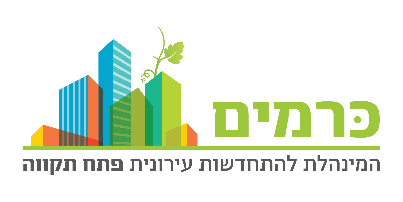 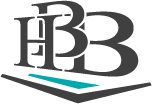 זכויות מיוחדות של אוכלוסייה מבוגרת (קשיש)
אפשרות 1א: מעבר לבית הורים + תשלומי איזון לשווי מהוון של דירת התמורה.
אפשרות 1ב: רכישת דירה חלופית בשווי מהוון של דירת התמורה. הקשיש זכאי לדרוש כי הדירה שתירכש בעבורו תהיה בסמוך לפרויקט.
אפשרות 1ג: כסף בשווי מהוון של דירת התמורה לשם רכישת דירה חלופית על ידי הקשיש.
מחוץ
לפרויקט
אפשרות 2: שתי דירות קטנות בשווי מצטבר לשווי דירת התמורה.
אפשרות 3: דירה קטנה + כסף. מתן דירת תמורה ששטחה קטן משטח דירת התמורה שהקשיש היה אמור לקבל במסגרת העסקה, בתוספת תשלומי איזון, עד לשווי דירת תמורה.
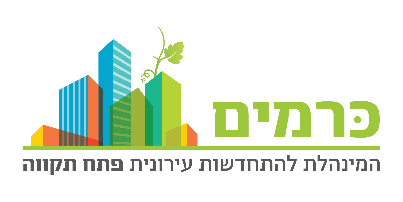 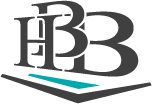 תמורה בכסף בנוסף לדירת התמורה – הגבלה לדירה אחת
עד לחוק ההסדרים, בעלים של דירת מגורים (אחת או יותר בפרויקט) היה זכאי להטבות מס ובכלל זה פטור ממס שבח בגין קבלת תשלום בכסף "מזומן" בנוסף על דירת התמורה, וזאת עד תקרת הפטור הקבועה בחוק.
חוק ההסדרים הגדיר כי ההטבה תקפה אך ורק לגבי דירה אחת בפרויקט עבור כל בעלים.
לדוגמא, אדם אשר בבעלותו 3 דירות בפרויקט אשר מקבל 3 דירות תמורה עם תוספת המטרים וכיו"ב ובנוסף מענק כספי של 100 אלף ש"ח בגין כל דירה, יהיה זכאי לפטור ממס רק עבור ה-100 אלף לדירה הראשונה ול-200 אלף הנוספים יידרש לשלם מס כדין.
* הסעיף חל על עסקאות שייחתמו מיום 1.10.2023 ואילך.
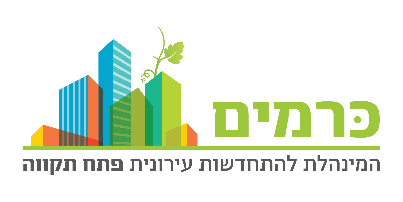 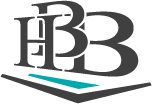 שינויים נוספים (פינוי בינוי)
עידוד השימוש בשמאי פינוי ובינוי בעסקאות התחדשות עירונית – הפחתת אחוז ההסכמה המאפשר פנייה לשמאי פינוי ובינוי כדי שיקבע אם העסקה המוצעת כלכלית. שיעור ההסכמה החדש הוא לבעלי למעלה 40% מהיחידות בכל בית משותף, שצמודים ליחידותיהם למעלה מ- 40% ברכוש המשותף באותו בית משותף.
נדרש שיעור של 2/3 מבעלי הדירות במקבץ שצמודים ליחידותיהם 2/3 מהרכוש המשותף. וכן שיעור של 50% מבעלי הדירות בכל בית משותף שצמודים ליחידותיהם 50% מהרכוש המשותף.
ההסדר הקודם
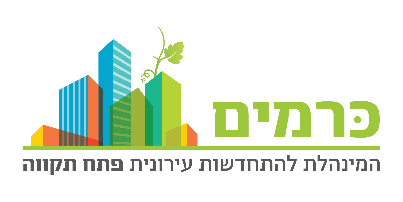 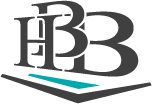 שינויים נוספים (פינוי בינוי)
החלת חלופות "קשיש" לזכאים לגמלת סיעוד – בעל דירה שהתגורר בדירתו במועד החתימה הראשונה, וכן זכאי לגמלת סיעוד, זכאי לבחור אחת מההטבות שמוענקות לקשיש על-פי חוק פינוי בינוי:
א. מעבר לבית הורים בתוספת תשלומי איזון;
ב. רכישת דירה בשווי מהוון של דירת התמורה סמוך לדירתו;
ג. קבלת סכום כסף בשווי מהוון של דירת התמורה לשם רכישת דירה
    חלופית על ידי הקשיש.
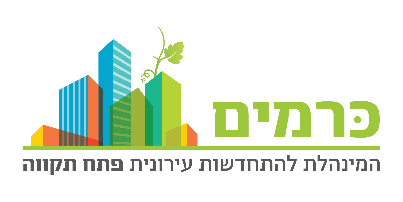 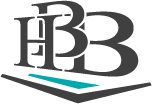 קרן תחזוקה הונית
בפרויקטים של התחדשות עירונית מקבלים הדיירים דירה חדשה וגדולה יותר חלף דירתם הישנה. מעבר זה כרוך בעלייה משמעותית בתשלומים הנדרשים עבור תחזוקת הבניין החדש.
על מנת להתמודד עם שינוי זה בעלויות התחזוקה, נוצר צורך בסיוע במימון ההוצאות השוטפות, בגובה הפער שבין עלויות התחזוקה בבניין החדש לבין הסכום הנמוך אותו נהגו הדיירים לשלם בבניין הישן.
החוק להתחדשות עירונית קובע מנגנון המחייב את היזם בתשלום תוספת התחזוקה לתקופה של 5 שנים בנוגע לאוכלוסיית הדיירים הממשיכים. 
החובה הקבועה בחוק למימון פערי עלויות התחזוקה הינה מצומצמת.
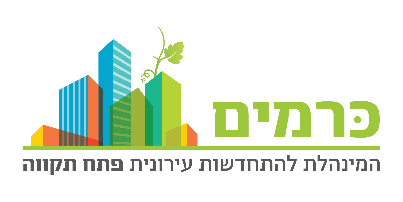 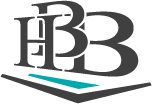 קרן תחזוקה הונית
תנאים להגדרת קרן תחזוקה בהתאם להחלטת מיסוי 9093/18:
היזם יפקיד בטרם מסירת הדירות החדשות, סכום בסיס כולל מע"מ בקרן מיוחדת שתנוהל על-ידי עו"ד או חברת נאמנויות שישמשו כנאמן.
זהות הנאמן תיקבע בהסכמת היזם ונציגות הדיירים.
סכום הקרן יהיה צמוד לממד המחירים לצרכן, החל ממועד חתימת ההסכם ועד למועד ההפקדה בפועל.
כספי הקרן שיצטברו ישמשו אך ורק לתשלום הוצאות ועד הבית.
סכום חודשי קבוע המגלם את ההפרש בין הקיים לחדש.
הקרן תשמש את הדיירים אשר ימשיכו להתגורר בפרויקט בפועל.
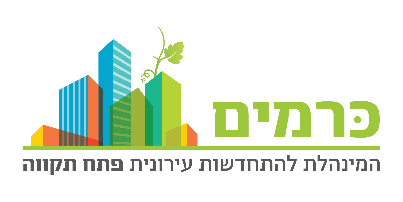 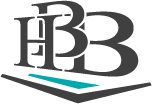 קרן תחזוקה לבניין הקיים
לאור הימשכות ההליכים וכן העובדה שהתחדשות עירונית בד"כ מקודמת בבניין ישנים (תמ"א 38 חלה על בניינים שקיבלו היתר לפני 1.1.1980) זאת אומרת בני לפחות 43 שנה...

מומלץ לדרוש מהיזמים לממן/להיות אחראים על נזקים/ליקויים בבניין הקיים. יש מנגנונים של הטלת אחריות ויש מנגנונים של מתן תקציב, ניתן לנסות לדרוש גם תקציב לתיקון ליקויים אחרים ברכוש המשותף כגון בעיות בביוב המרכזי, זיפות הגג וכו'.
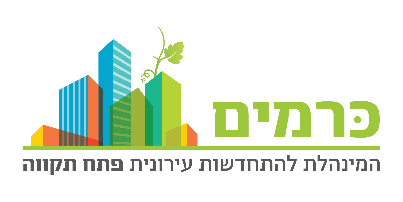 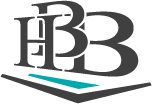 מנגנון חלוקת רווח
מועד בחינת הרווח:
לאחר אישור התב"ע החדשה לפי דו"ח שמאי בהתאם לתקן 21.
בשלב מימוש הפרויקט בהתאם ל"דו"ח 0".
בשלב סיום הפרויקט לפי דו"ח רווח סופי מאושר ע"י הבנק המלווה.
חלוקת הרווח:
מקובל לחלק את הרווח העודף בין בעלי הדירות ליזם לפי "יחס הקומבינציה בעסקה" או 50:50.
התמורה לבעלי הדירות:
הגדלת שטח דירת התמורה/פיצוי כספי/שדרוג המפרט הטכני/תקציב לשדרוגים וכד'.
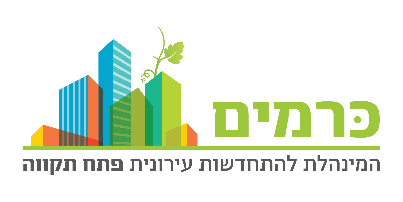 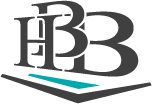 תודה על ההקשבה
יוסי קליין, עו"ד-שותף
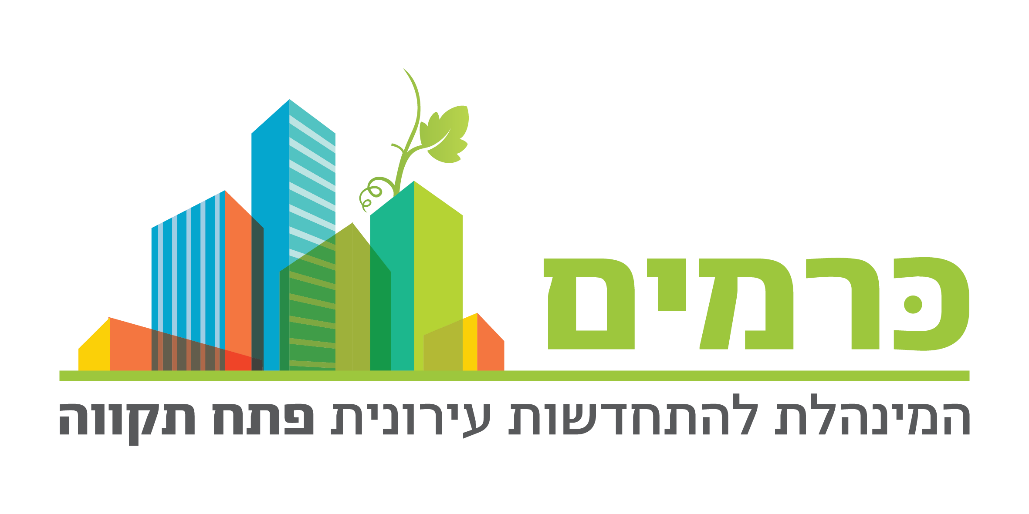 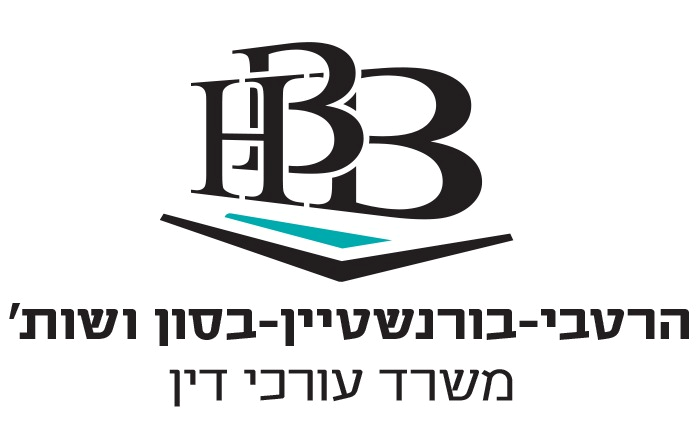